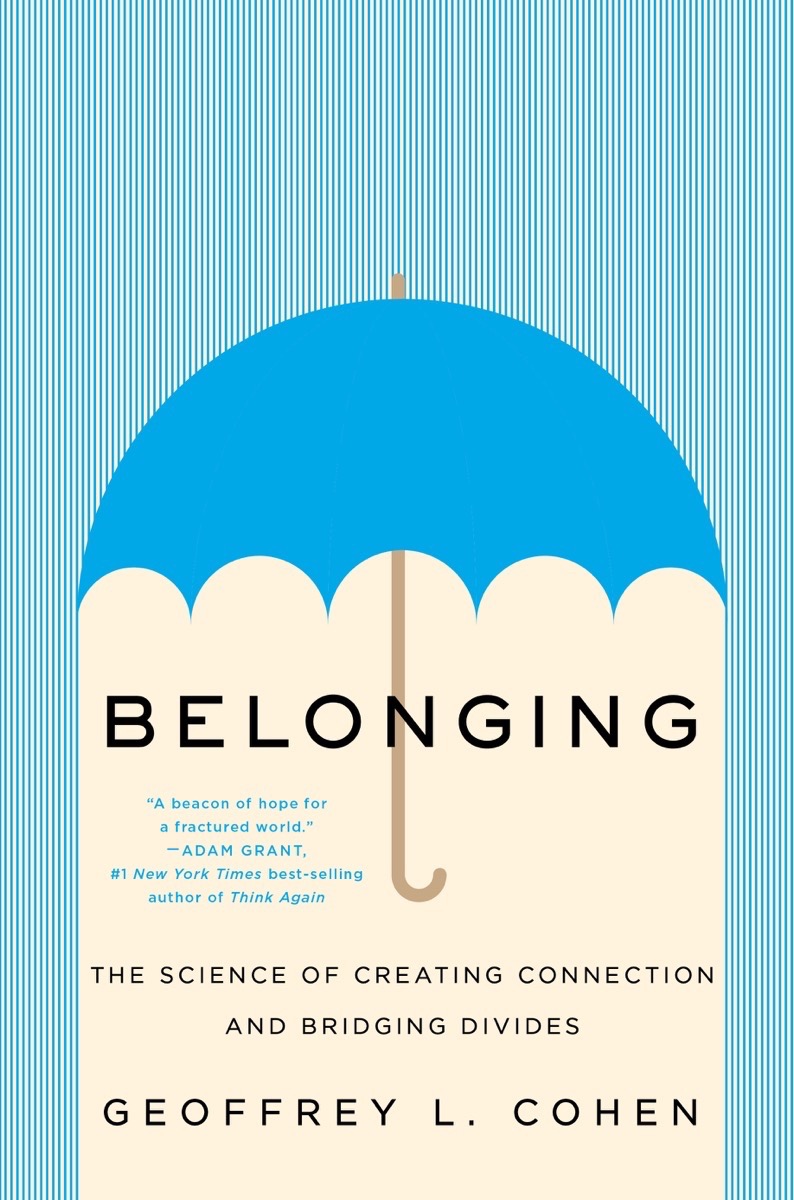 Belonging
Belonging in schools
What could UNI do better?
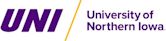 Questions from last week or this week
Chapter 3
Tajfel’s (1970) minimal groups
Zimbardo (1971) prison study
Kruglanski (Kruglanski et al., 2013)—threat to belonging and extreme groups
Social media bullying study with kids
Programs that sound good can have unintended effects
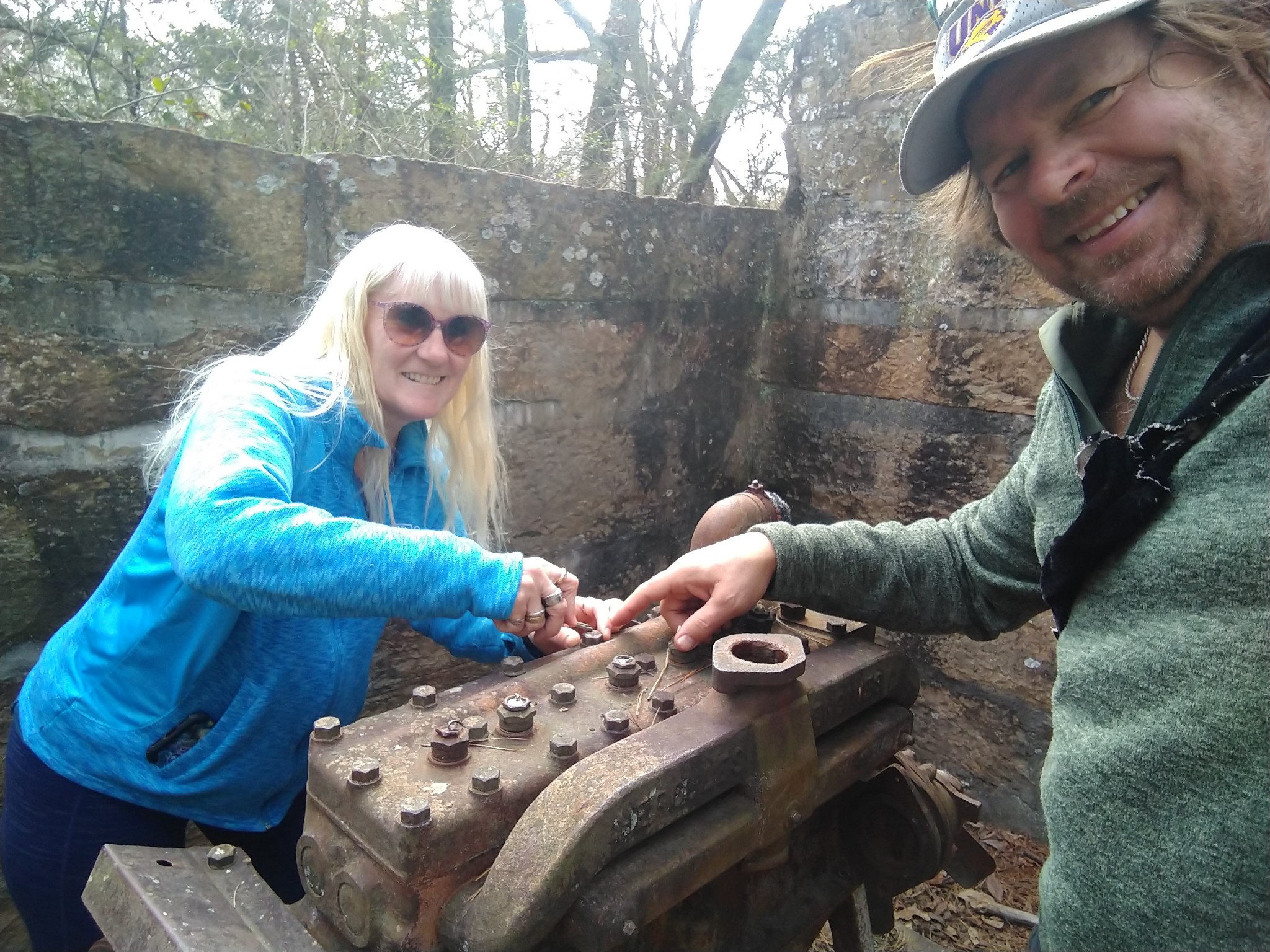 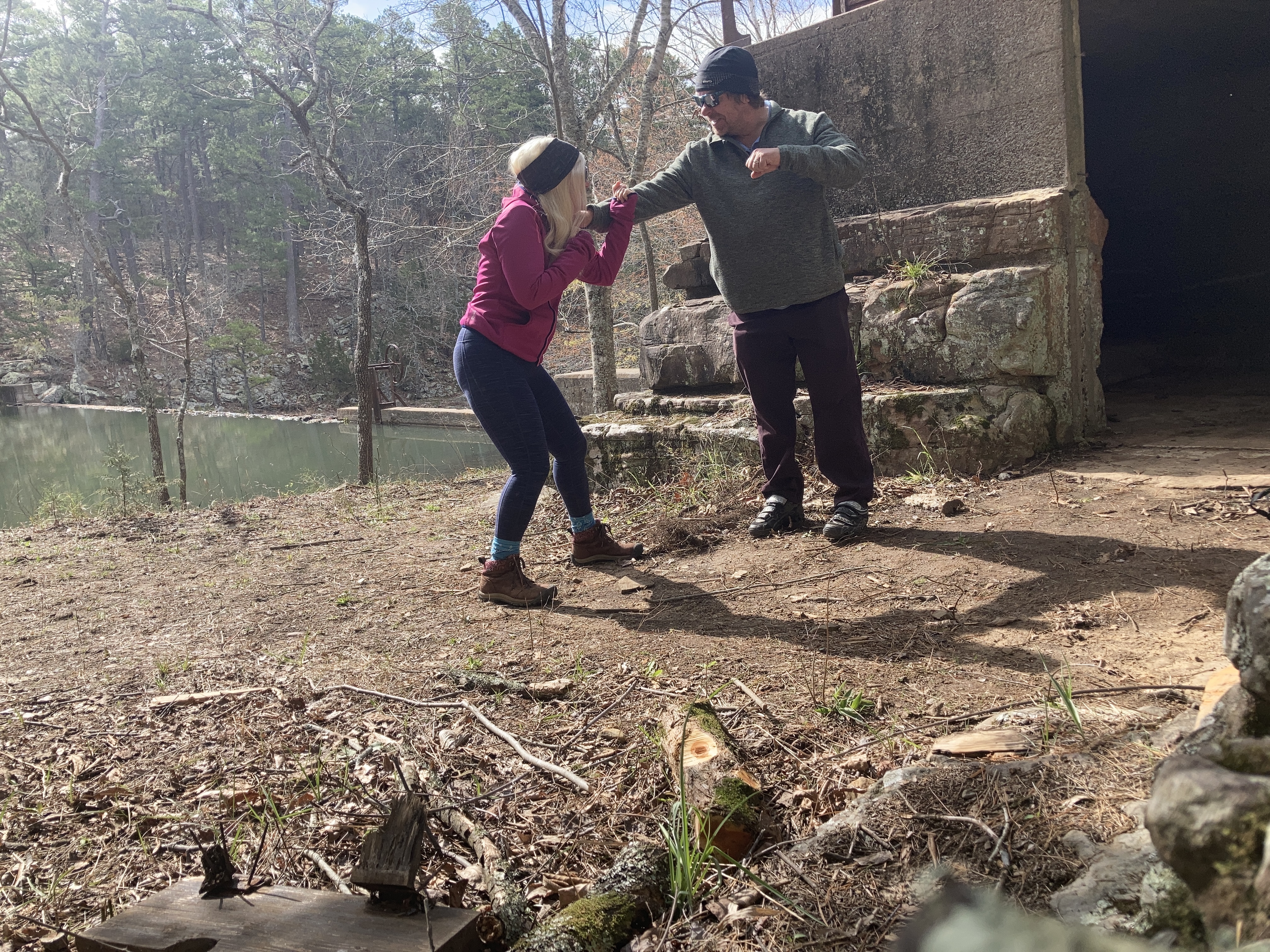 Chapter 4
Robber’s Cave (Sherif, 1954)
Geographic separation
Ben Franklin effect
Integrated threat theory 
	(Stephan & Stephan, 2000)
Jigsaw classroom (Aronson)
Power of stories (Paluck)
Chapter 5
Fundamental attribution error (Ross, 1977) and actor-observer effect (Jones & Nisbett, 1971)
Self-fulfilling prophesy (Rosenthal & Jacobson, 1968)
Dweck (2006) fixed vs. growth mindset
Myers-Briggs (not supported)
Value affirmation
Perceiver’s beliefs
confirmed
Perceiver’s beliefs
Perceiver’s actions
Our behavior
Chapter 6
Low SES kid study (Darley & Gross, 1983)
Aversive racism (Dovidio & Gaertner, 2004)
Ways to make acting on stereotypes less likely
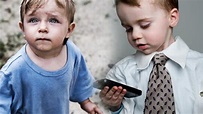 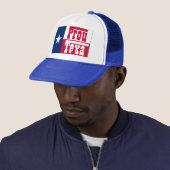 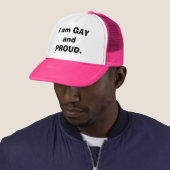 Chapter 7
Stereotype threat (Steele & Aronson, 1995)
Self-handicapping (Baumgardner & Brownlee, 1987)
Situational cues
Fear of confirming stereotype
Poor performance
Chapter 8
Aron et al. (1997) experimental induction of closeness
Bias blind spot
Humility
Empathy
Communication
Belonging at work
What are some things that make people feel less welcome at work?
Gender bias and STEM
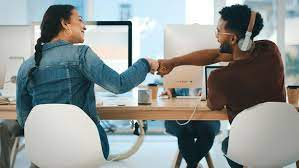 Belonging and health
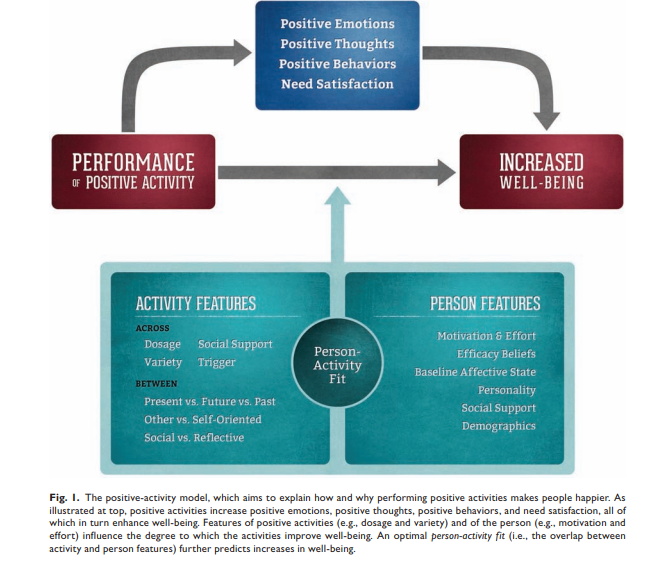 Belonging and stress 
Importance of purpose
Lyubomirsky research on increasing happiness
Lyubomirsky & Layous, 2013
Belonging and the police
People take more personal responsibility when treated with dignity and respect
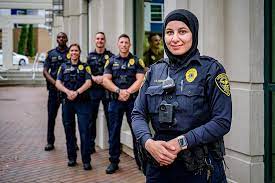 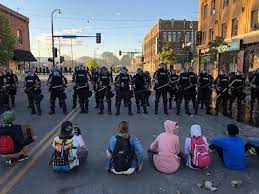 Belonging and politics
Deep canvassing (Broockman & Kalla)
p. 314-315--Do people do these things?
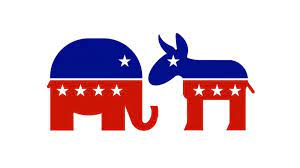 Applications
In class discussion
Key takeaways
Next week
Presentations
Group videos and questions
Program for last week